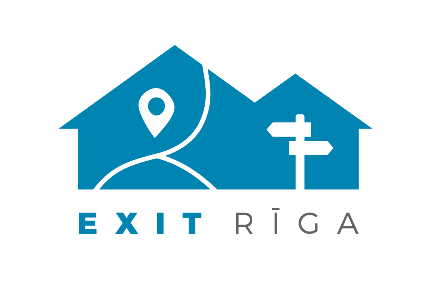 Atskaite par darbību Pierīgas tūrisma asociācijā
Laika periods: 1.12.2024.-30.12.2024.
Ādažu novads, 2024
Ievads
Atskaites ziņojuma pamats ir Ādažu novada domes 2023. gada 28. jūnija sēdes lēmuma Nr. 250
"Par pašvaldības pārstāvību biedrībās “Pierīgas tūrisma asociācija” un “Vidzemes Tūrisma asociācija”
Laika periodā īstenotās aktivitātes
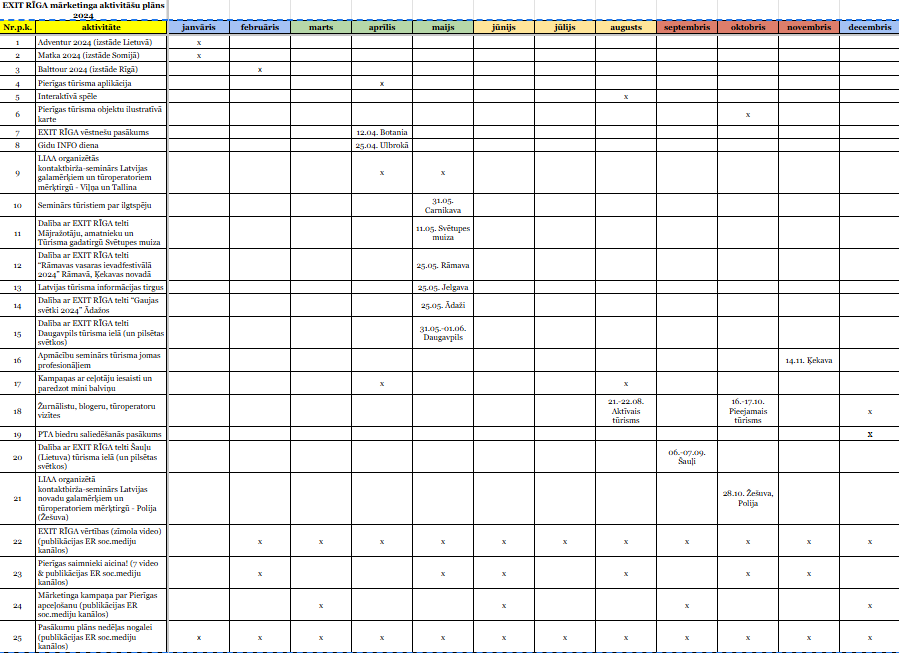 Dalība starptautiskās tūrisma izstādēs
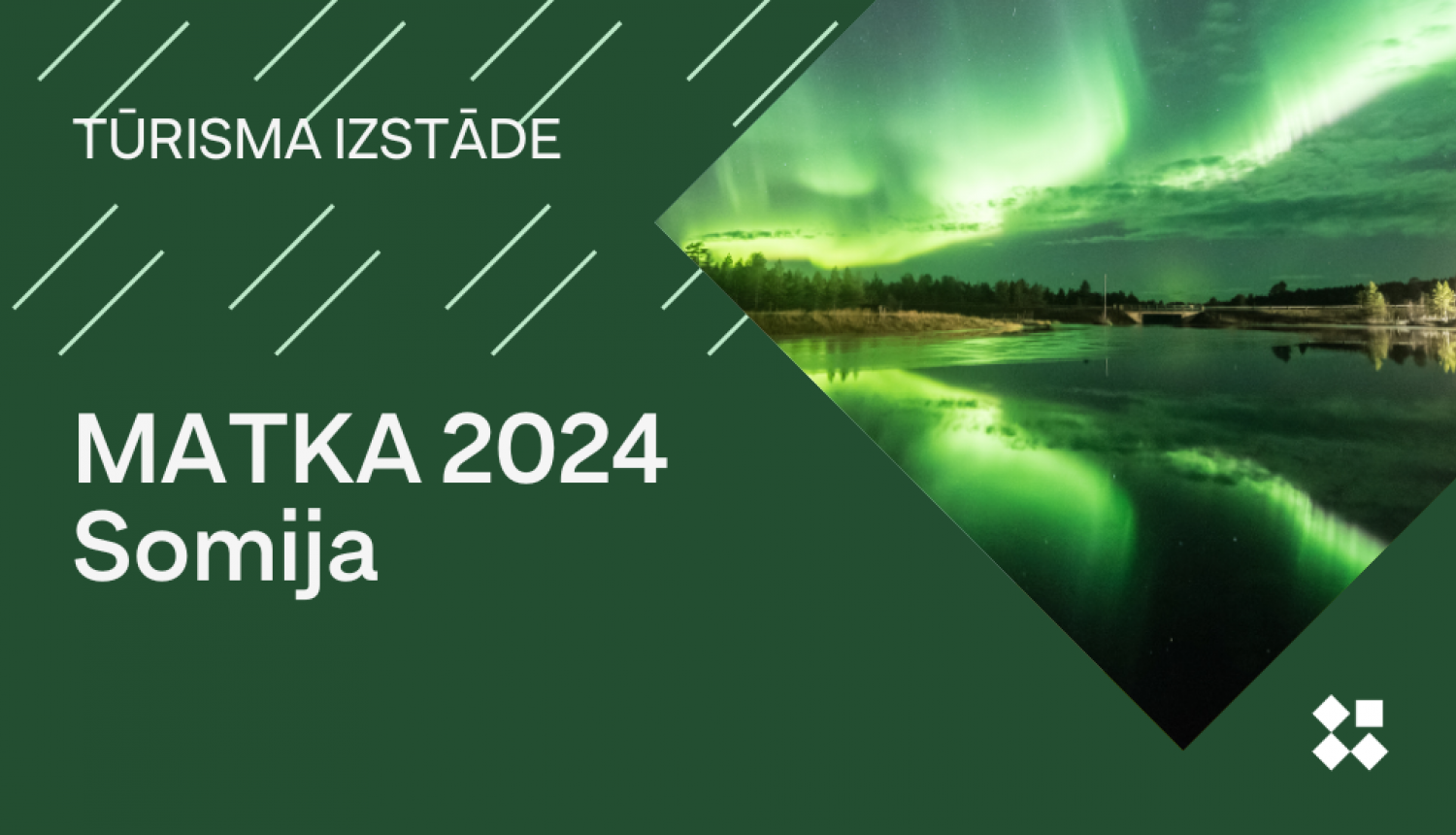 18.-21. janvārī “Matka” Somijā
28. janvārī “Adventur” Lietuvā

IEGUVUMS: 
Pierīgas tūrisma piedāvājuma popularizēšana, kontaktu un pieredzes iegūšana
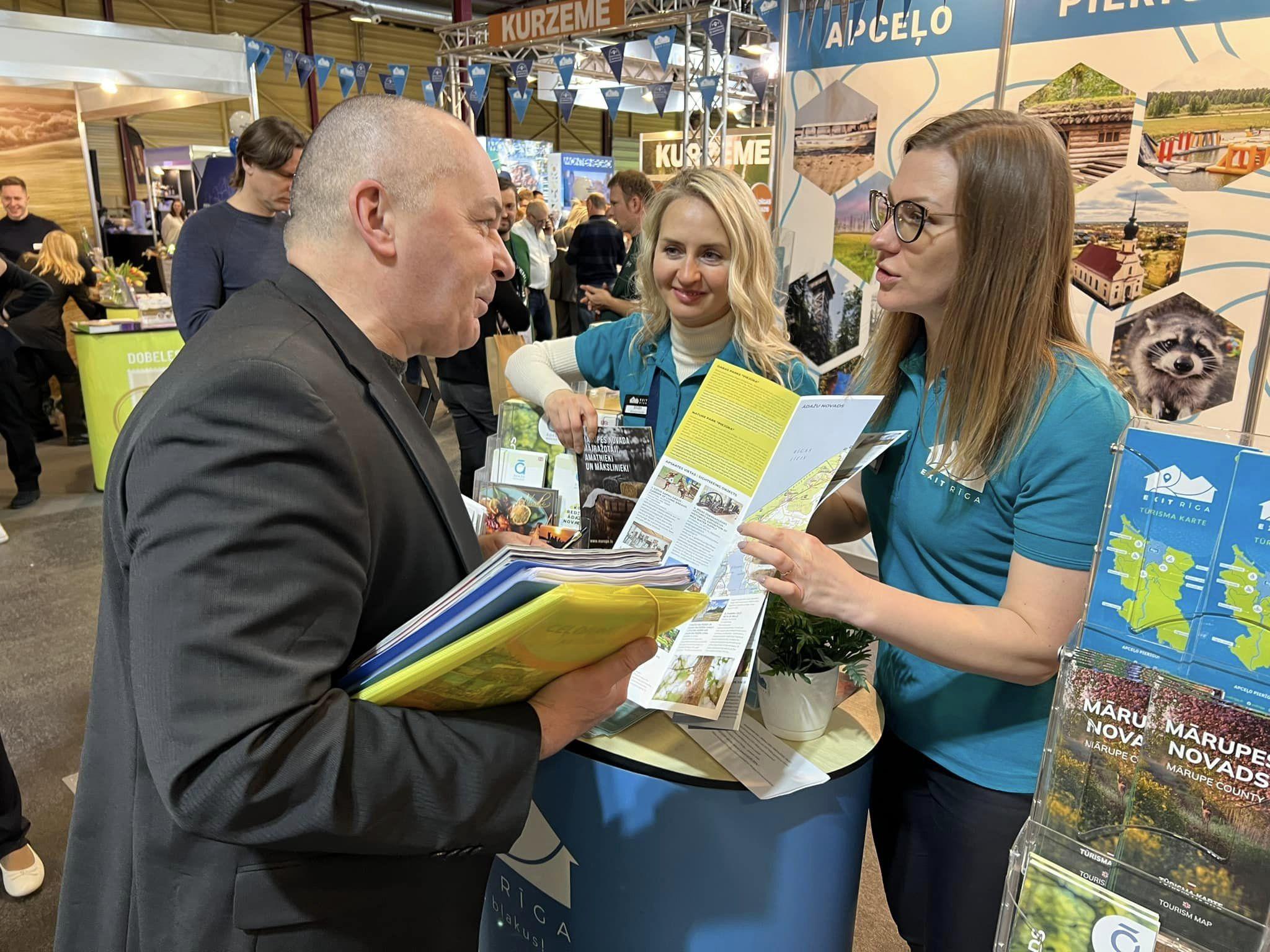 Balttour 2024
2.-4. februāris 
Izstāde Gadatirgus Balttour Rīgā

IEGUVUMS: 
satikām valsts prezidentu, iespēja reklamēt novada uzņēmēju piedāvājumu, informācijas apmaiņa
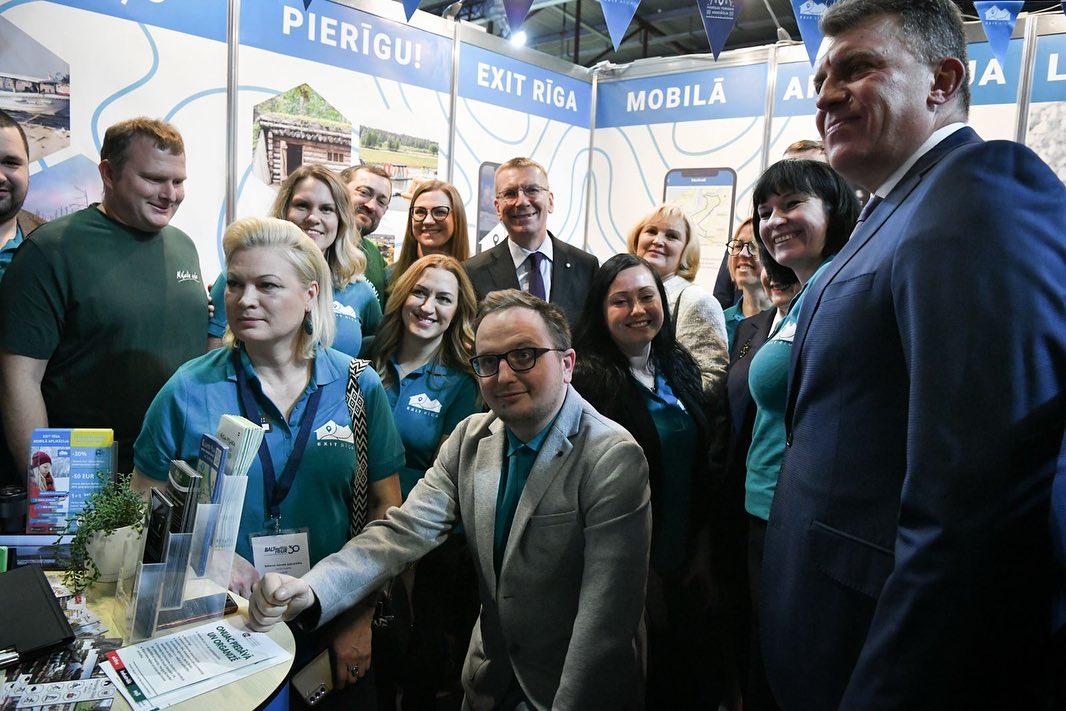 Pierīgas tūrisma aplikācijas atklāšana
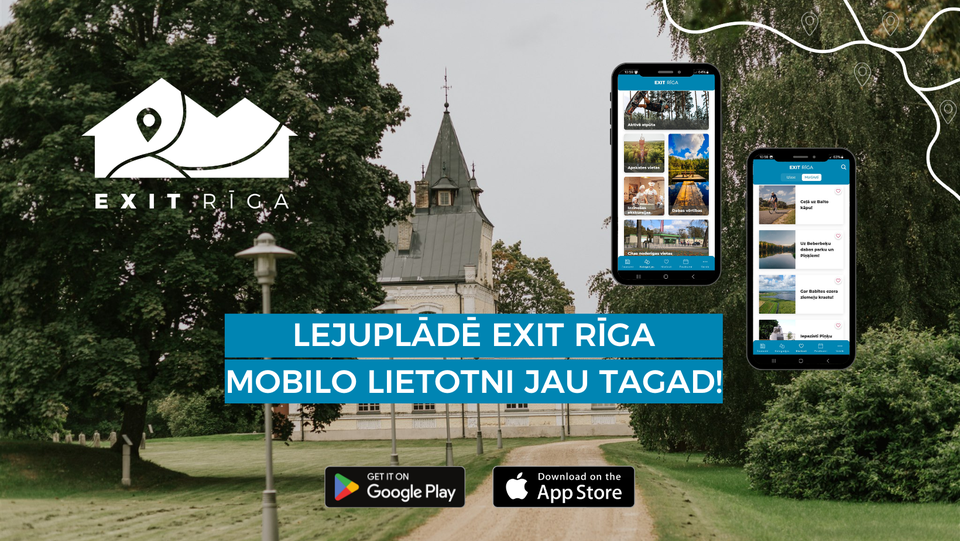 No 5. aprīļa pieejama ikvienam!


Tajā vienuviet ir pieejama tūrisma informācija par vairāk kā 2000 objektiem Pierīgā – viss, lai Tavs atpūtas vai biznesa brauciens būtu vēl vieglāk saplānojams.😎
EXIT RĪGA aplikācijā uzzināsi jaunumus, atradīsi:
✔️apskates vietas;
✔️ēdināšanas vietas;
✔️dabas vērtības;
✔️naktsmītnes;
✔️aktīvās atpūtas iespējas;
✔️izzinošas ekskursijas;
✔️telpas pasākumiem
un citas noderīgas vietas.

Te ir pieejami arī dažādi maršruti un iespēja saglabāt noderīgus galamērķus savā izlasē.
Vēstnešu kampaņas atklāšanas pasākums
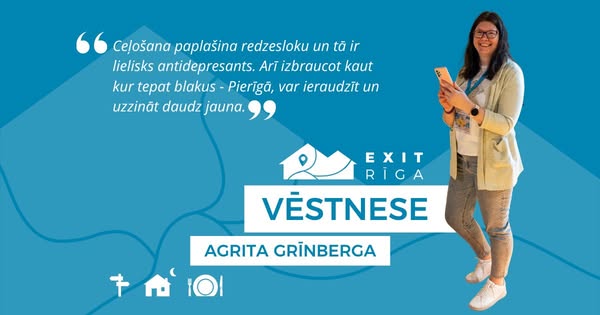 12. aprīlī 
Botānija, Salaspils
IEGUVUMS: 
Publikācijas par Ādažu novada apskates vietām dažādās platformās. Apmeklētās vietas: Carnikavas novadpētniecības centrs, Padel Ādaži, VR Ādaži, Virtual Realm u.c.
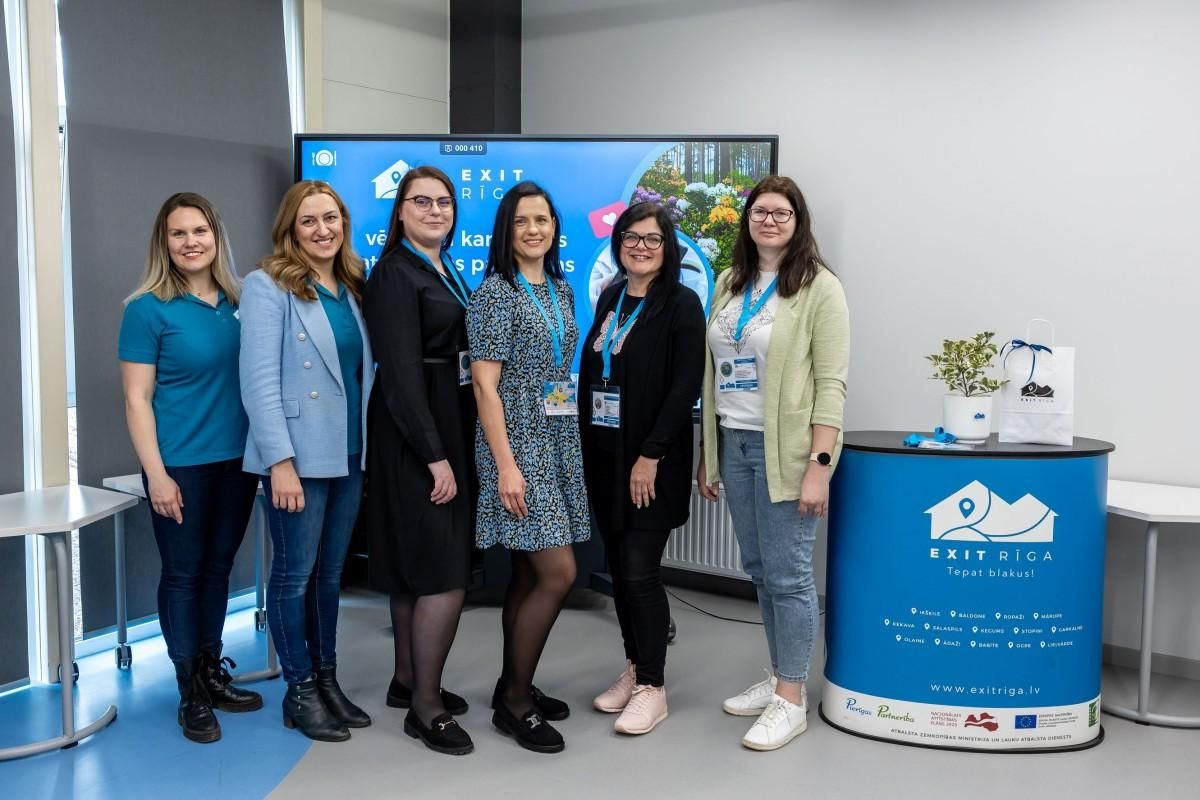 Agrita Grīnberga (@agritagrin), Kristīne Gražule un Ričards Rihards Bringa (@viewfinder_lv), Kristīne Kuļešova (@kristine_kulesova), Elīna Vaičule Juršena (@elinavaicule), Diāna Nemme (@diana_latvia.adventures)
Tūrisma INFO diena
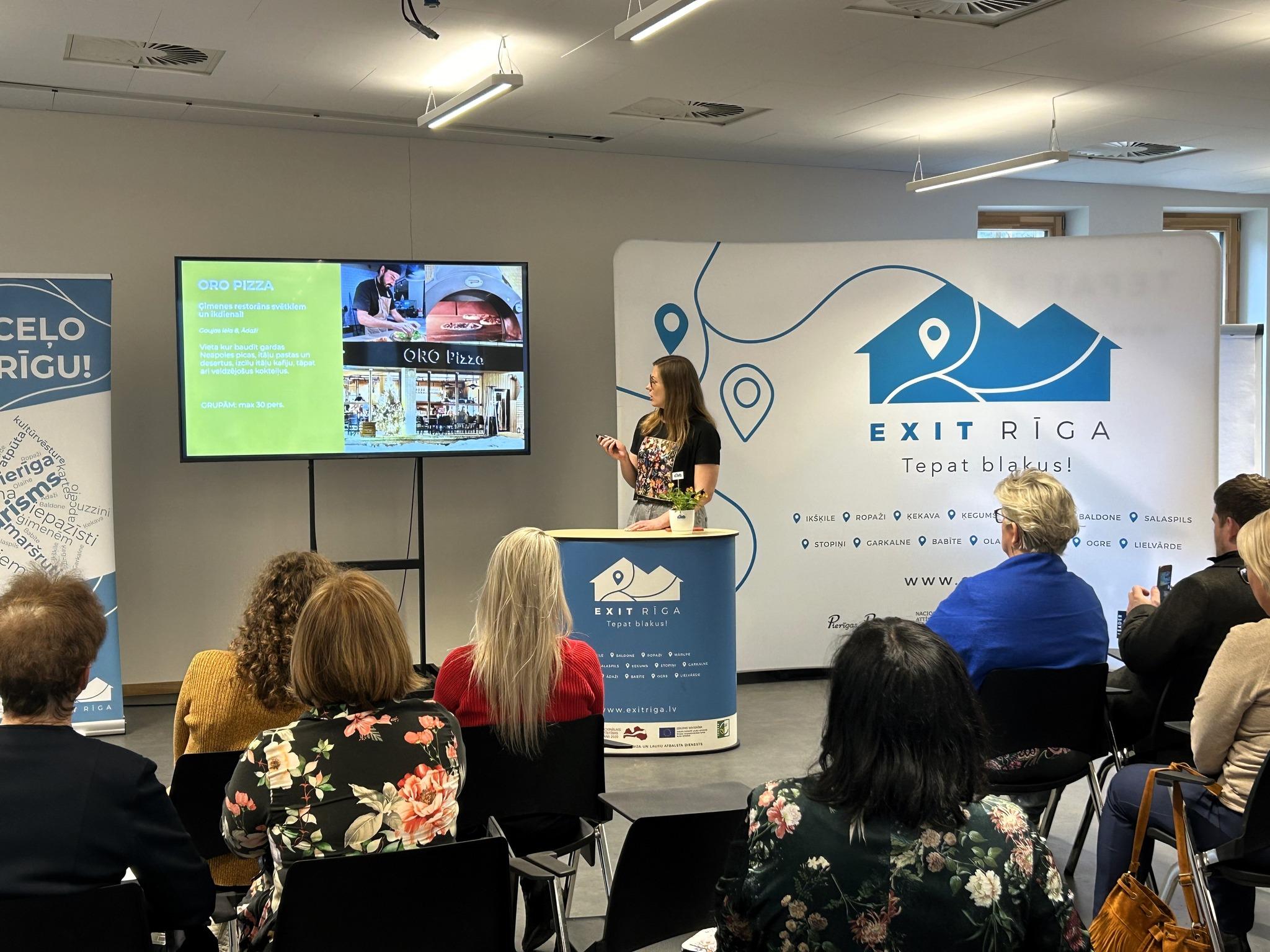 25. aprīlī 
Kultūras centrā “Ulbrokas pērle”.
KONCEPTS: ikgadēja tikšanās ar pierīgas tūrisma speciālistiem
IEGUVUMS: 
Informācijas apmaiņa
Iespēja satikt nozares kolēģus
jauno tūrisma uzņēmēju prezentācijas iespēja
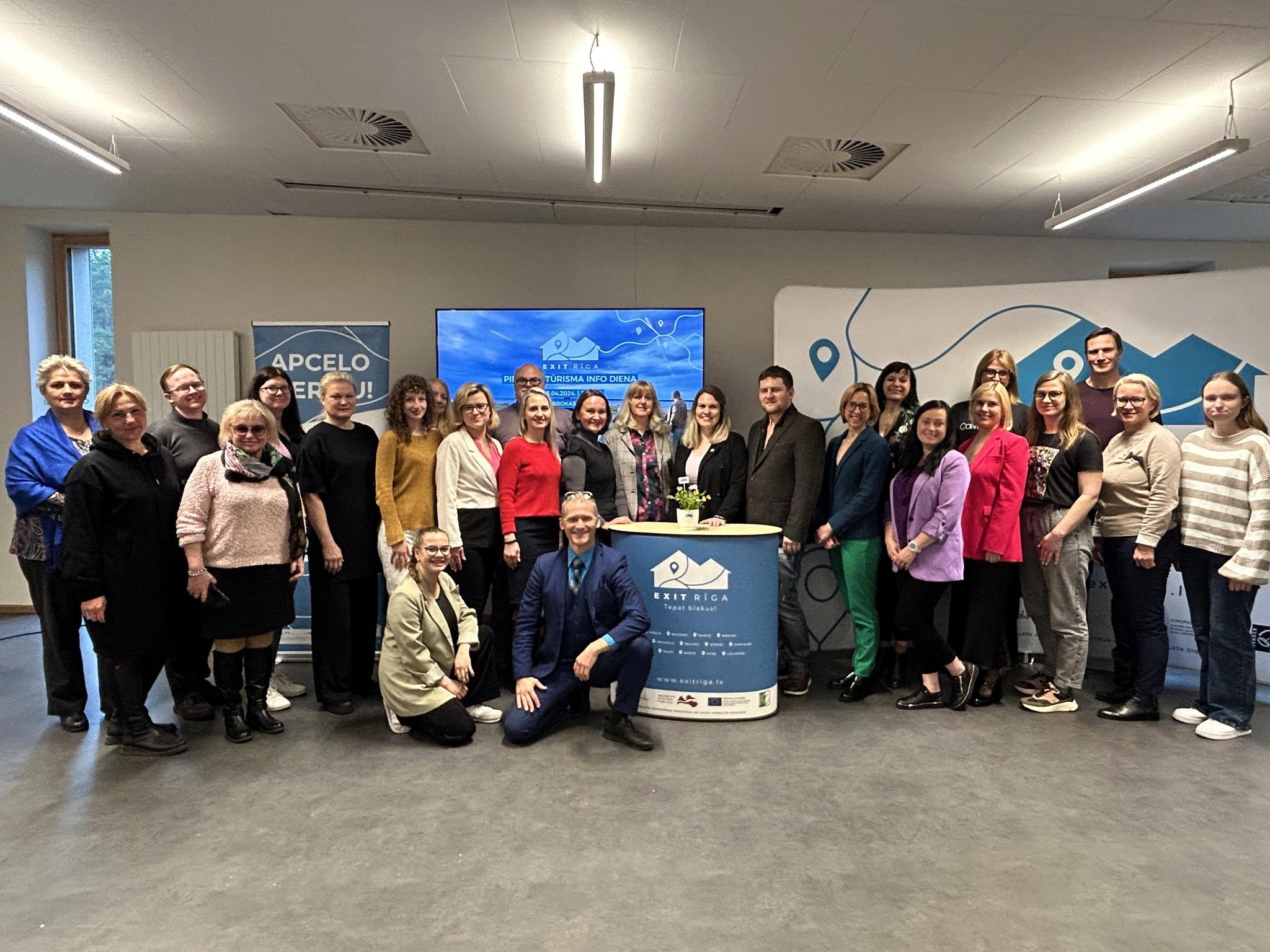 Ikgadējā biedru kopsapulce
26. marts
Mārupes novadā, “Viesītes”
KONCEPTS: 
Valdes, pārstāvji kopā ar biedriem atskatījās uz iepriekšējā gadā paveikto;
Tika teikts paldies PTA iepriekšējai padomei un ievēlēta jaunā;
Apstiprināts asociācijas 2023. gada finanšu pārskats;
Ekskursija gida pavadībā pa Medama purva taku.

IEGUVUMS: 
Tīklošanās, jaunu biedru uzņemšana, sadarbības stiprināšana
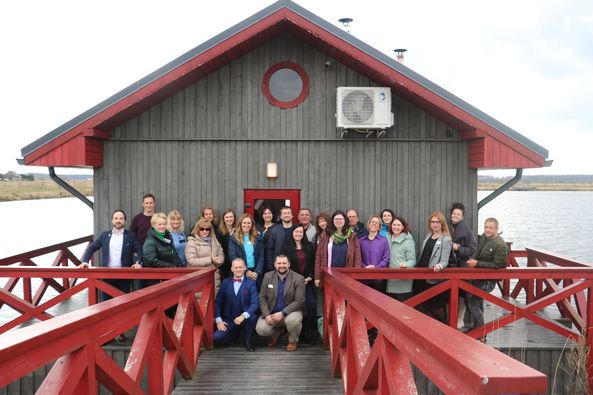 Apmācību seminārs
Divi darba semināri Baltijas valstīs (Viļņā 20.03. un 27.03. Tallinā) 

IEGUVUMS: 
popularizēts Pierīgas tūrisma piedāvājums vietējās valsts tūrisma aģentūrām un operatoriem, kā arī preses pārstāvjiem.

Pierīgas tūrisma aktualitātes devās prezentēt padomes locekle, gide un tulkotāja Kristīne Sprula un Pierīgas tūrisma asociācijas valdes priekšsēdētāja un Jana Drēziņa.
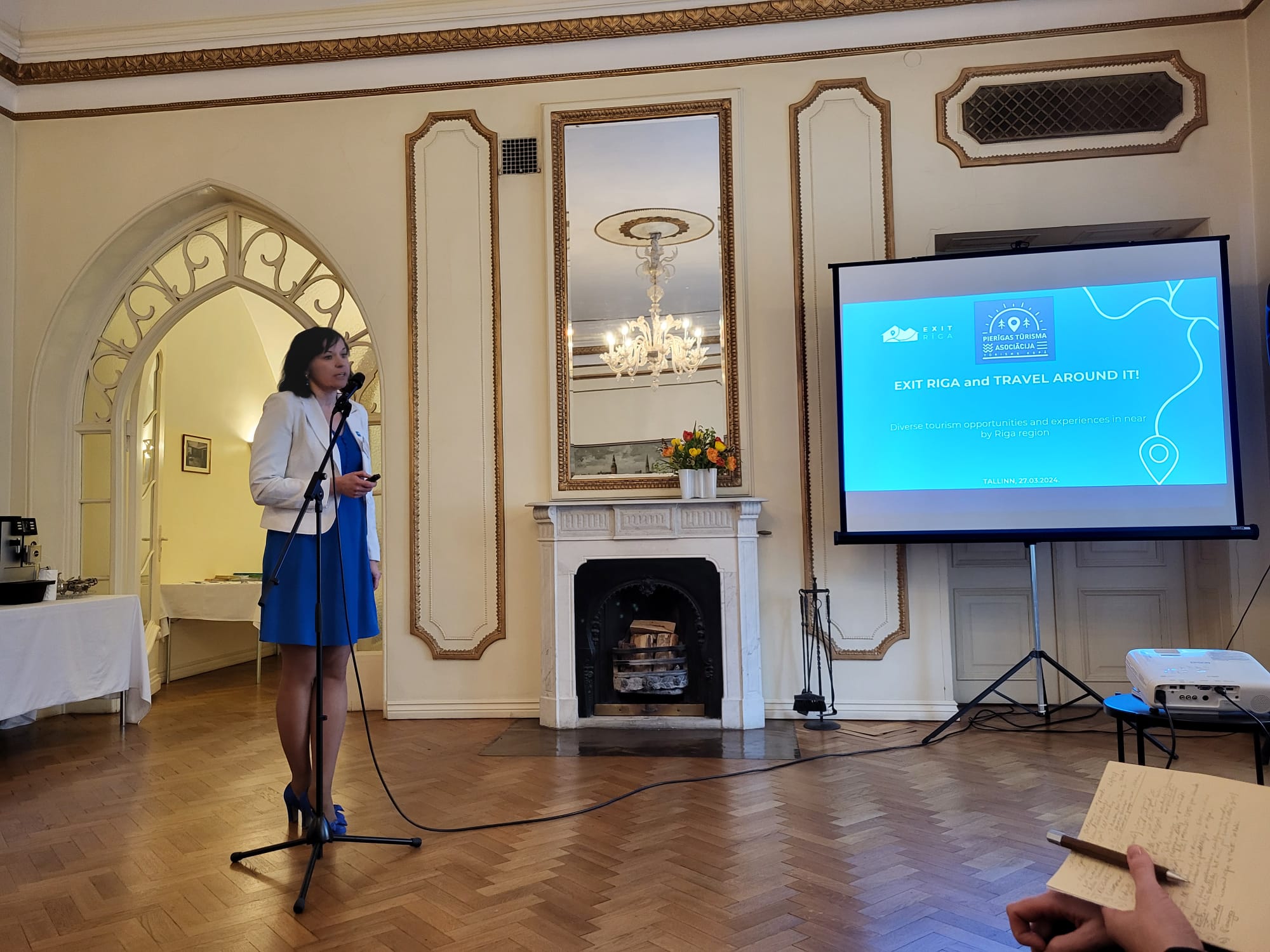 Seminārpārgājiens “Dabā- viegliem soļiem”
31. maijā Carnikavā

KONCEPTS: Carnikavas novadpētniecības centrā un tiešsaistē EXIT RĪGA Facebook lapā notika izzinošs seminārs, kam sekoja pārgājiens pa Dabas parku “Piejūra”. 

IEGUVUMS: vietas atpazistamības veicināšana, izzinošas lekcijas ar vērtīgu saturu par jūras procesiem
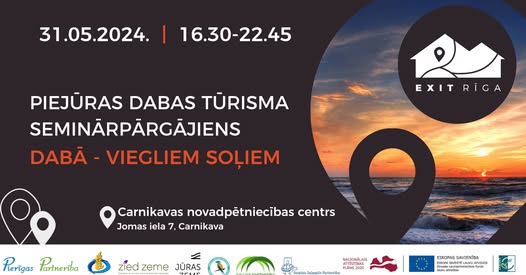 Dalība festivālos un pilsētas svētkos 2024
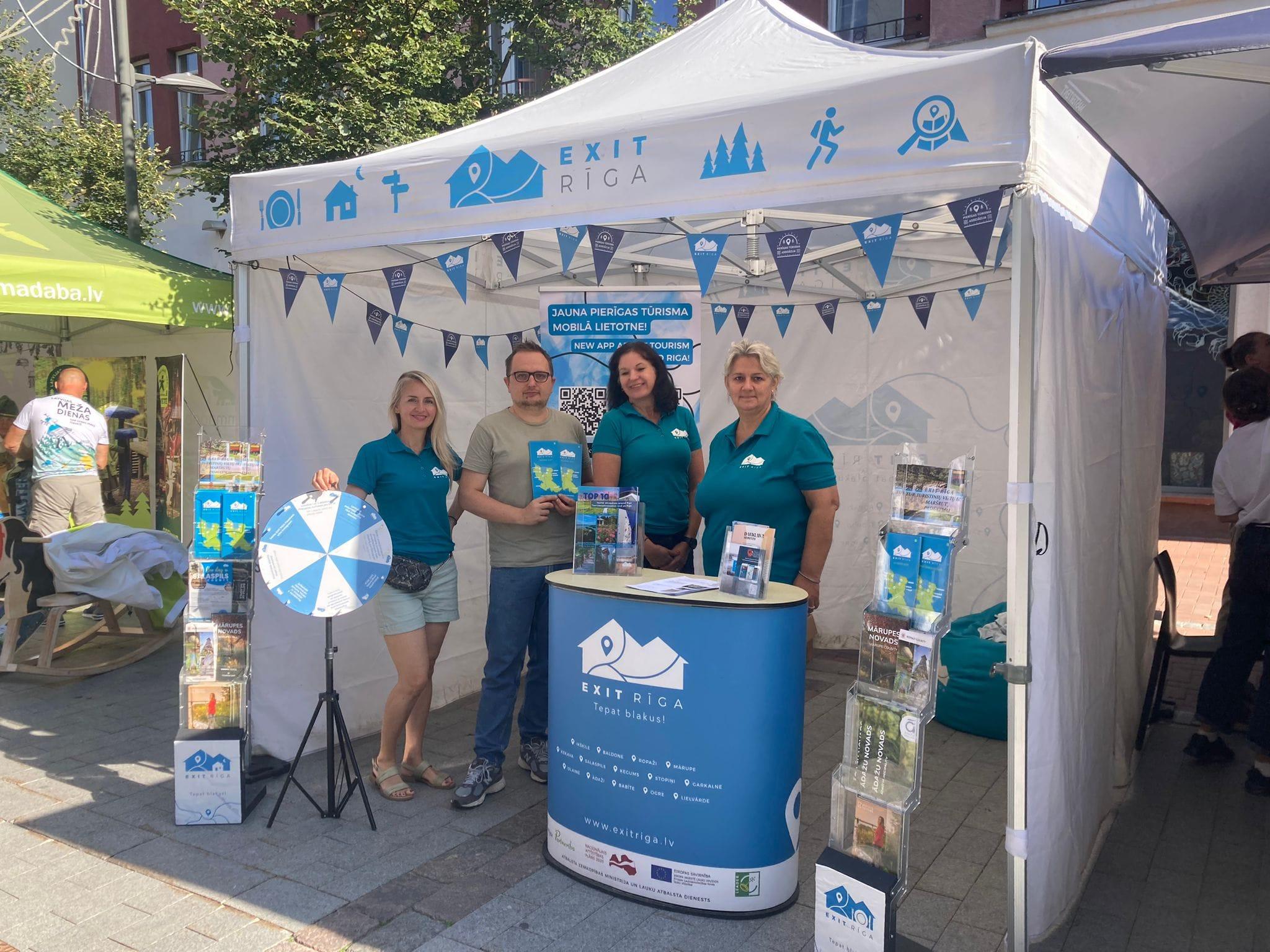 Gaujas svētki Ādažos
Daugavpils pilsētas svētkos
Svētupes muižā
Rāmavas IEVADFESTIVĀLĀ
Jelgavā- Latvijas tūrisma informācijas tirgus
Šauļu pilsētas svētku tūrisma ielā “Šauļu dienas 787”
Seminārs
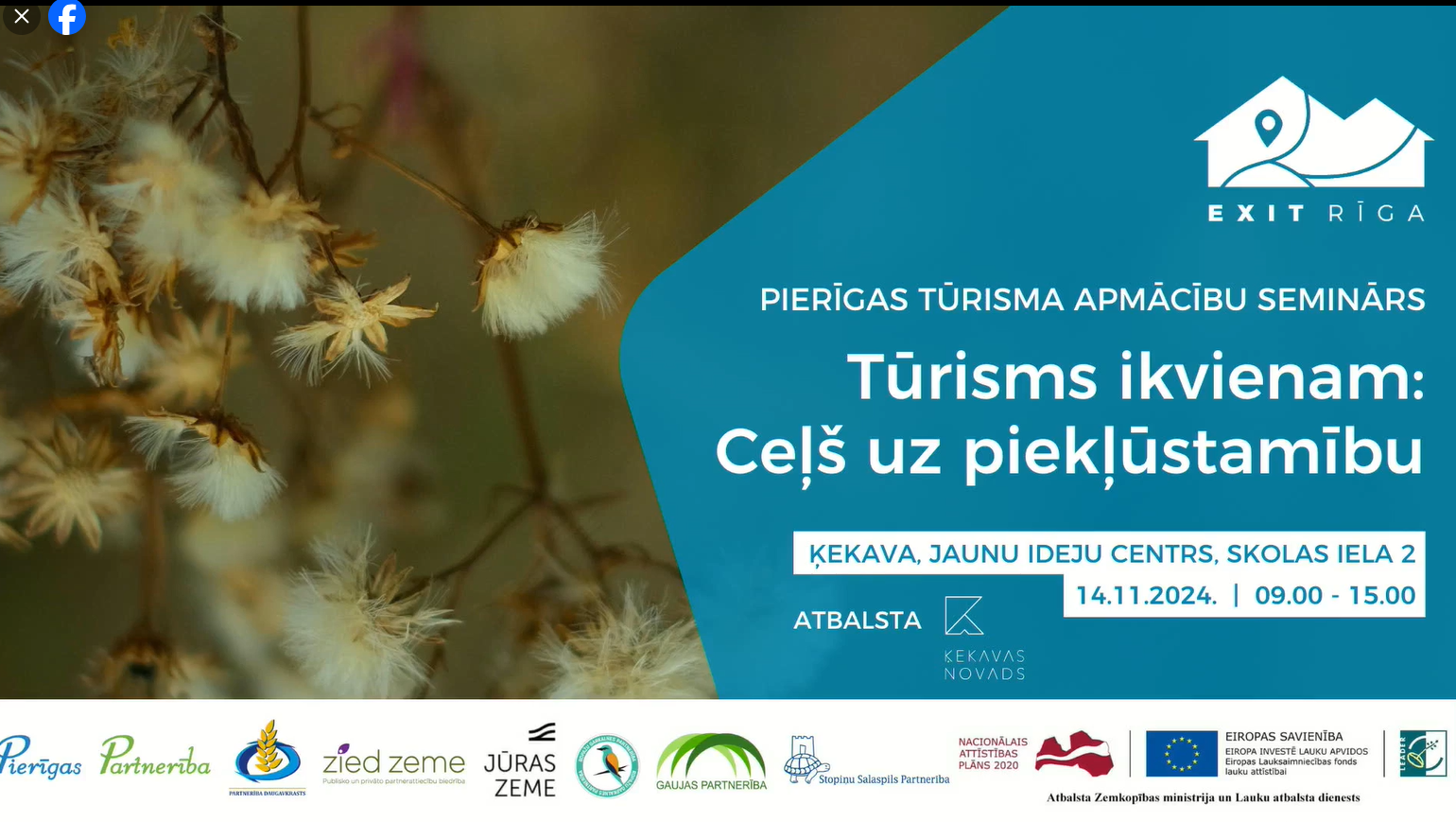 14. novembrī
Ķekavā
KONCEPTS: LEADER projekta ietvaros EXIT RĪGA tik tiko izstrādājusi jaunu iekļaujošu tūrisma maršrutu un organizējusi divu dienu vizīti pārstāvjiem no dažādām NVO, kas darbojas cilvēku ar dažādām vajadzībām.
Galvenā tēma-  kā ieviest pieejamības un universālā dizaina risinājumus savā tūrisma objektā, kā veidot pieejamus tūrisma pakalpojumus pēc iespējas plašākai sabiedrības daļai.
IEGUVUMS: izzinošas lekcijas ar vērtīgu saturu par pieejamību no dažādiem aspektiem.
Mobilās aplikācijas izstrāde (procesā)
Apkopota, iesniegta aktuālā informācija, izveidoti jauni un apkopoti esošie foto attēli, kas nepieciešami aplikāciajai.
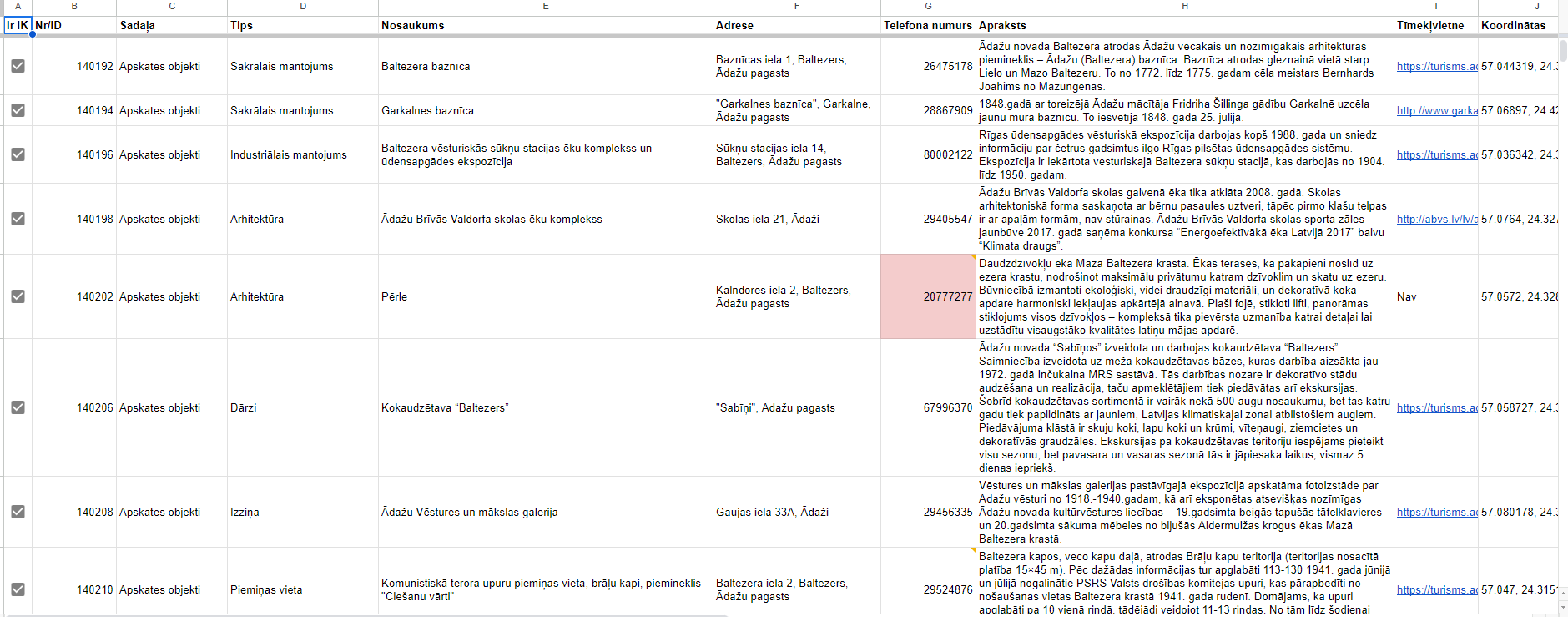 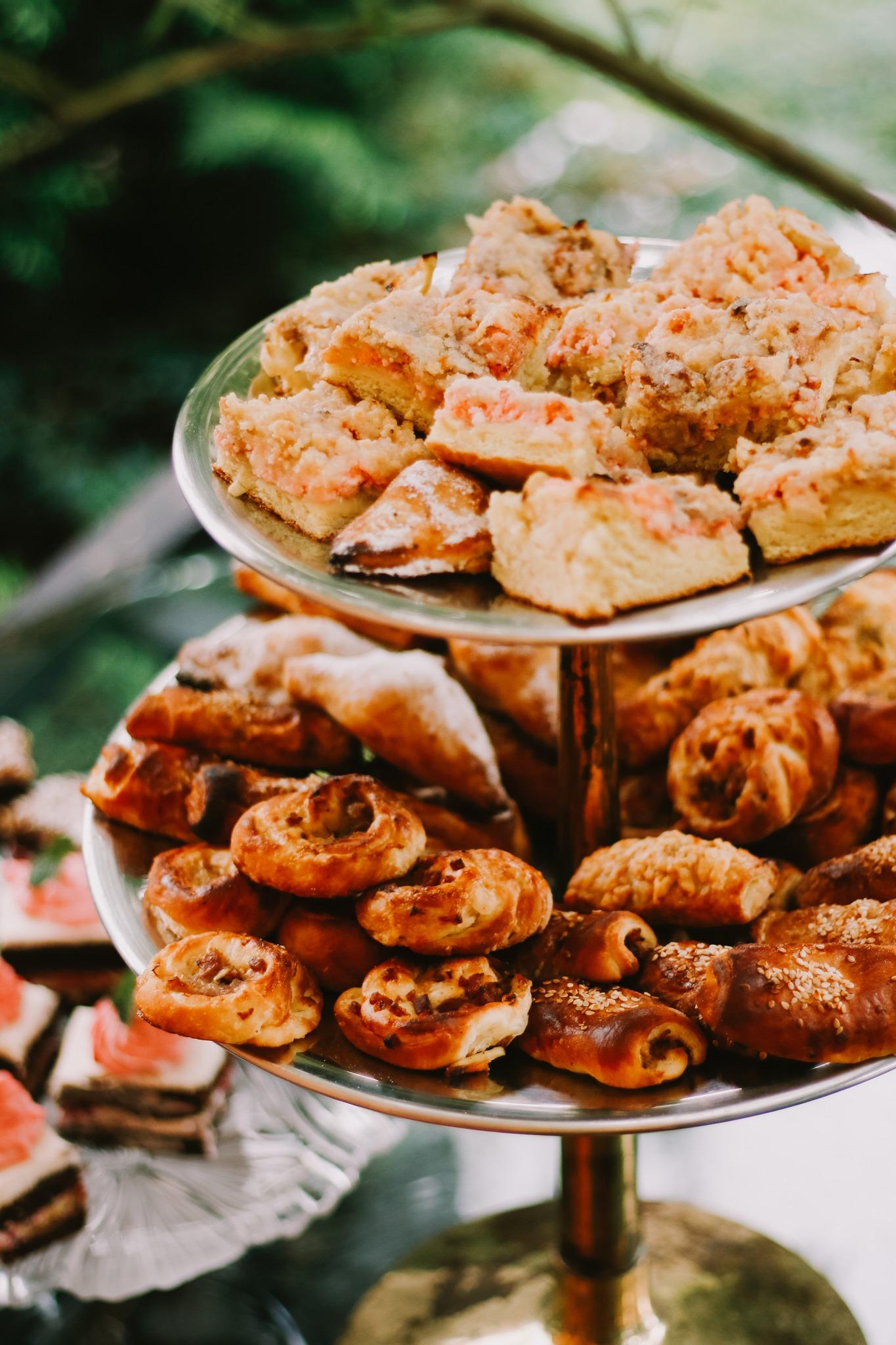 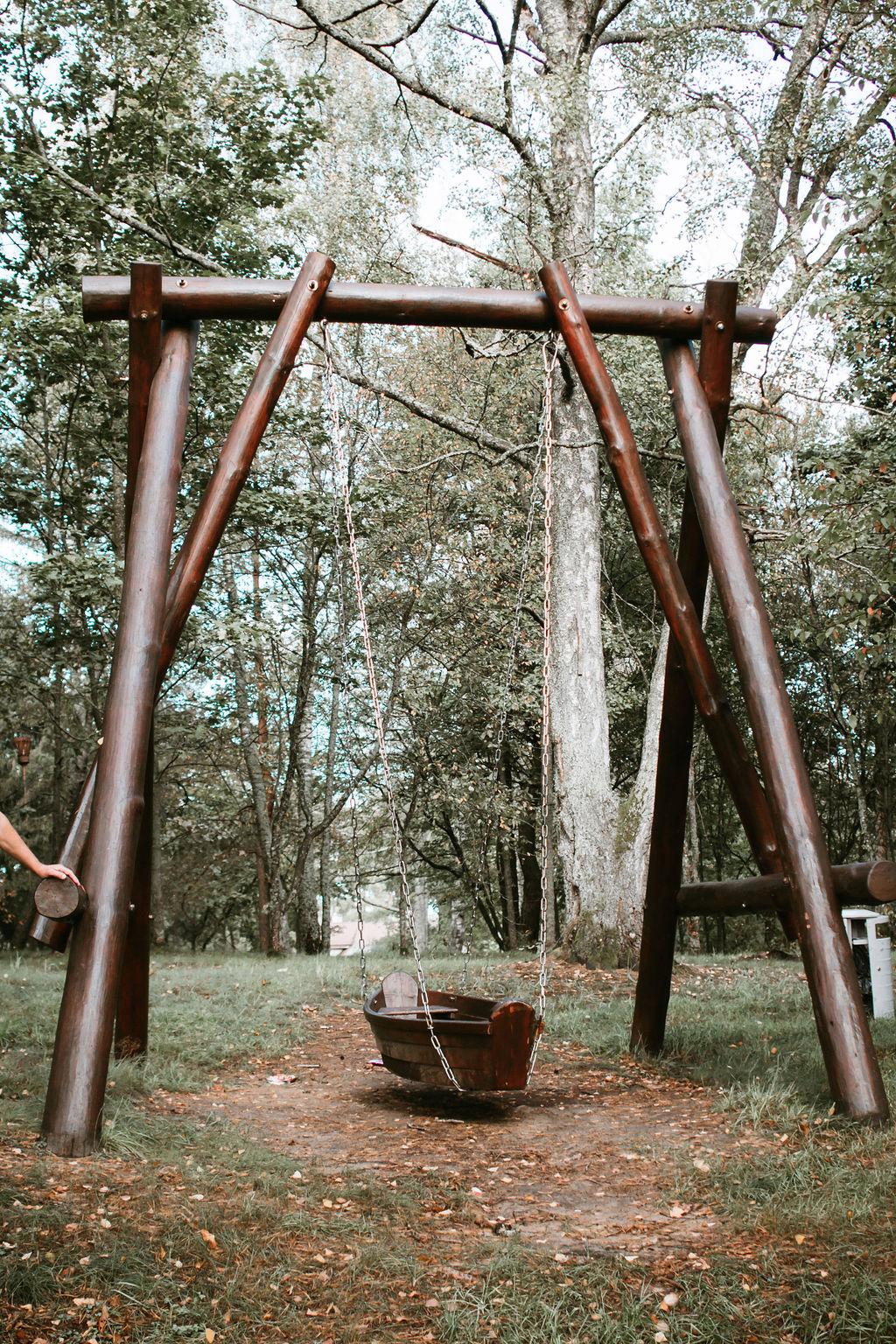 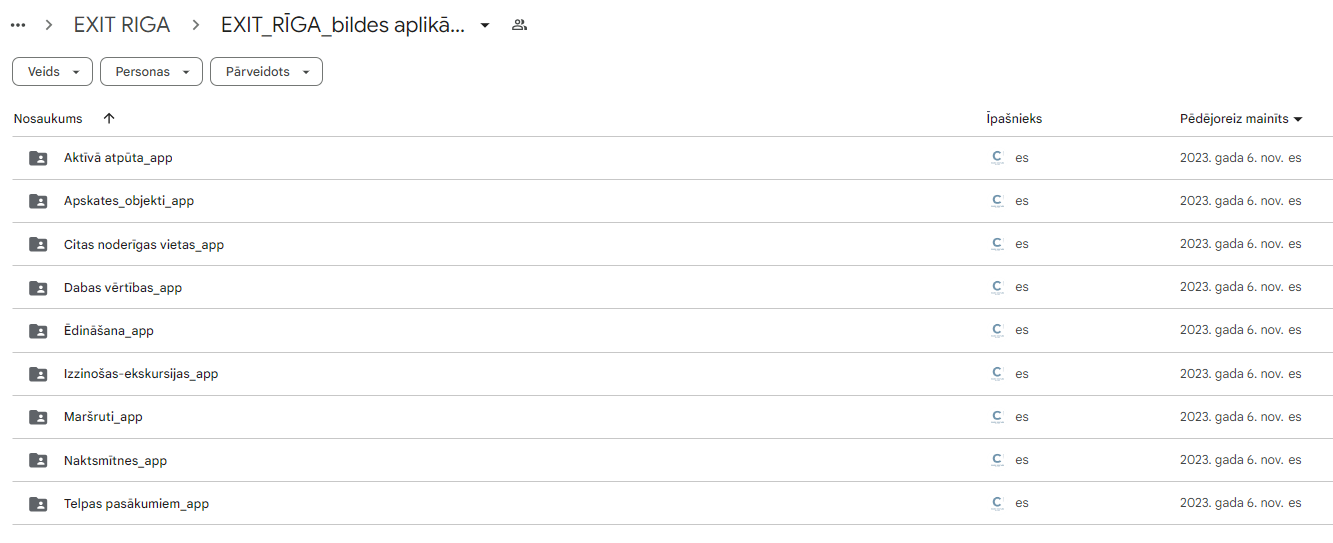 Foto: Laura Lazdāne 2023
SIA "Jāņa sēta" uzturētā interaktīvā karte
https://exitriga.lv/karte
Digitālā komunikācija (sociālie tīkli, mājaslapa)
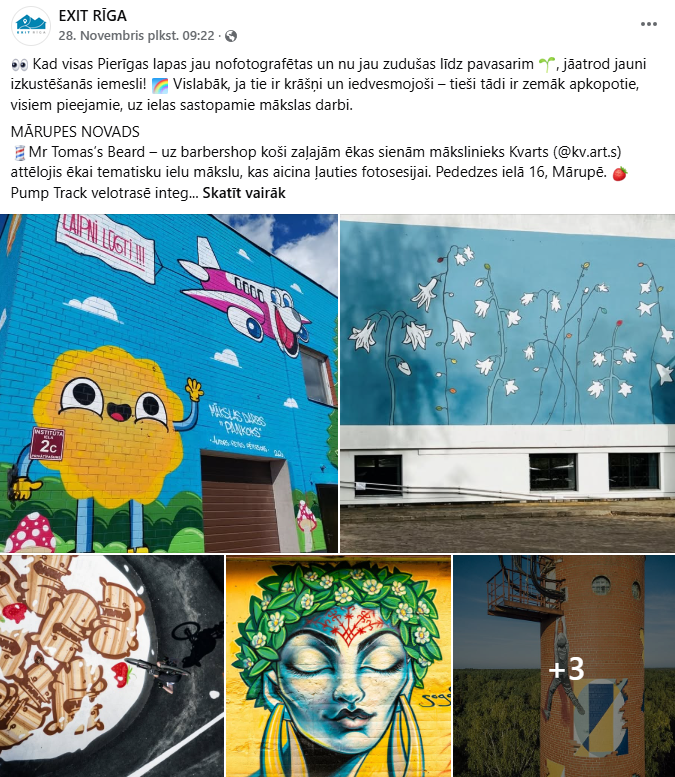 Koncepts: sociālo tīklu uzturēšana (regulārs oriģinālais satursapkopojoši ieraksti, pasākumu pārpublicēšana

IEGUVUMS:
plašāka auditorija, kvalitatīva tūrisma apskates vietu atspoguļošana, tēla veidošana.
Ieceres nākotnē
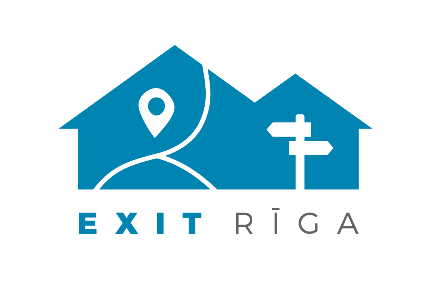 Paldies par uzmanību!